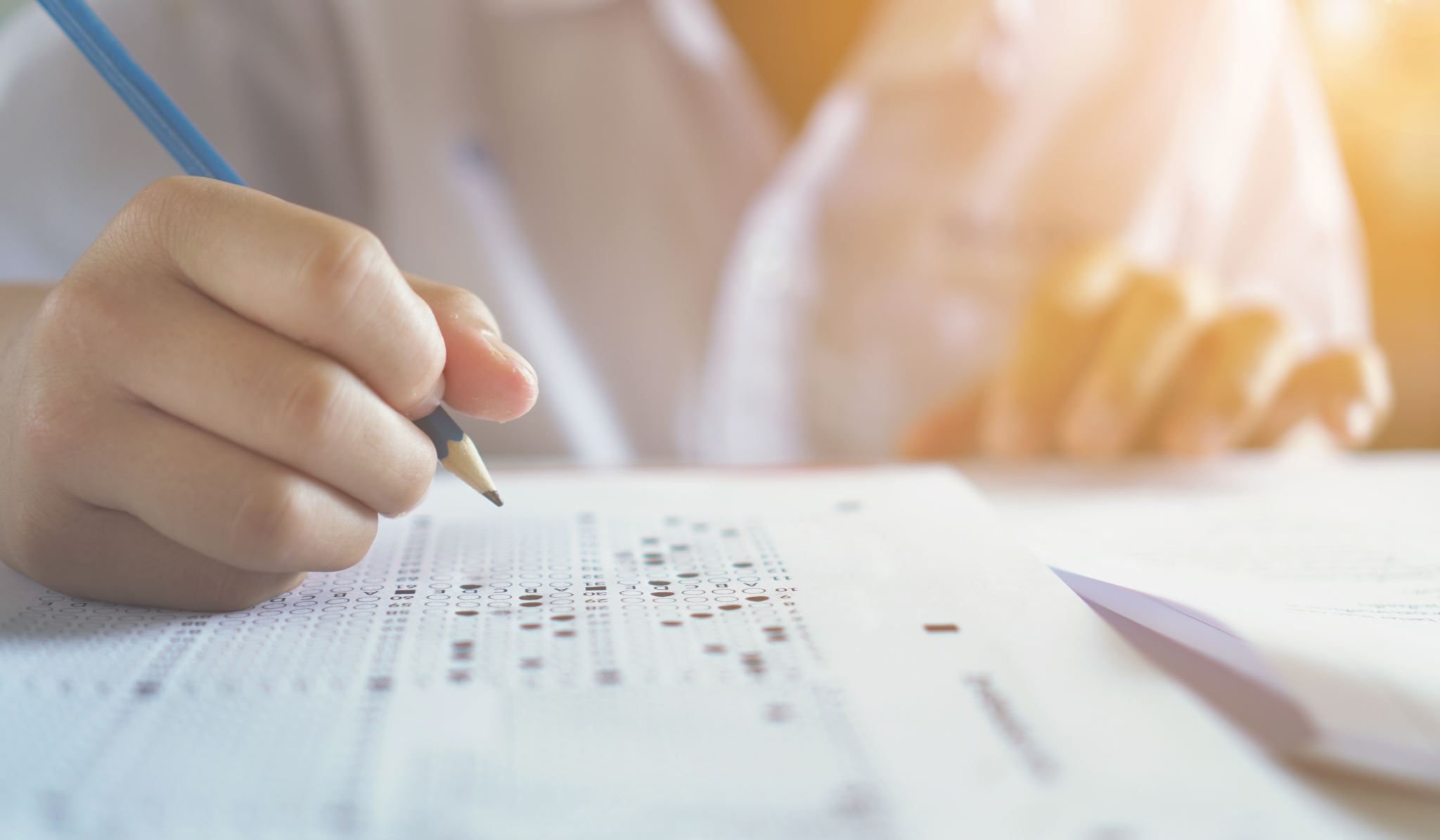 Ochrona własności intelektualnej- pojęcie, źródła, utwór, podmioty
Agnieszka Kwiecień-Madej
agnieszka.kwiecien-madej@uwr.edu.pl
KONSPEKT
Prawa na dobrach niematerialnych  własność intelektualna
4.10.2023
„Rzeczami w rozumieniu naszego prawa cywilnego są materialne części przyrody w stanie pierwotnym lub przetworzonym, na tyle wyodrębnione (w sposób naturalny lub sztuczny), że w stosunkach społeczno-gospodarczych mogą być traktowane jako dobra samoistne" (J. Wasilkowski, Zarys prawa, s. 8–9)
Nie są rzeczami dobra niematerialne, takie jak utwory, wynalazki, wzory użytkowe, wzory przemysłowe czy znaki towarowe. Dobra te stanowią natomiast przedmioty bezwzględnych praw podmiotowych, tj. praw na dobrach niematerialnych, dla których prototypem jest własność rzeczy.
Definicja własności intelektualnej
„prawo odnoszące się do dzieł: literackich, artystycznych i naukowych, interpretacji artystów interpretatorów oraz do wykonań artystów wykonawców, do fonogramów i programów radiowych i telewizyjnych, wynalazków we wszystkich dziedzinach działalności ludzkiej, odkryć naukowych i wzorów przemysłowych, znaków towarowych i usługowych, jak również nazw handlowych i oznaczeń handlowych, ochrony przed nieuczciwą konkurencją oraz wszystkich innych praw dotyczących działalności intelektualnej: w dziedzinie przemysłowej, naukowej, literackiej i artystycznej”
Art. 2 Konwencji sztokholmskiej z 14.07.1967 r. o ustanowieniu Światowej Organizacji Własności Intelektualnej.
4.10.2023
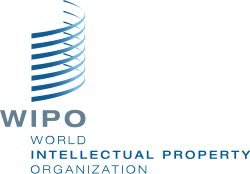 To zdjęcie, autor: Nieznany autor, licencja: CC BY-SA
Wprowadzenie do ochrony własności intelektualnej
4.10.2023
POJĘCIE PRAWA AUTORSKIEGO
W znaczeniu wąskim oznacza zbiór przepisów służących ochronie interesów twórców oraz stosunków prawnych związanych z tworzeniem utworów, korzystaniem z nich oraz ich ochroną. W szerszym znaczeniu pojęcie prawa autorskiego obejmuje również regulacje dotyczące tzw. praw pokrewnych – tzn. praw wyłącznych, przyznanych m.in. artystom wykonawcom, producentom fonogramów, nadawcom radiowym i telewizyjnym.
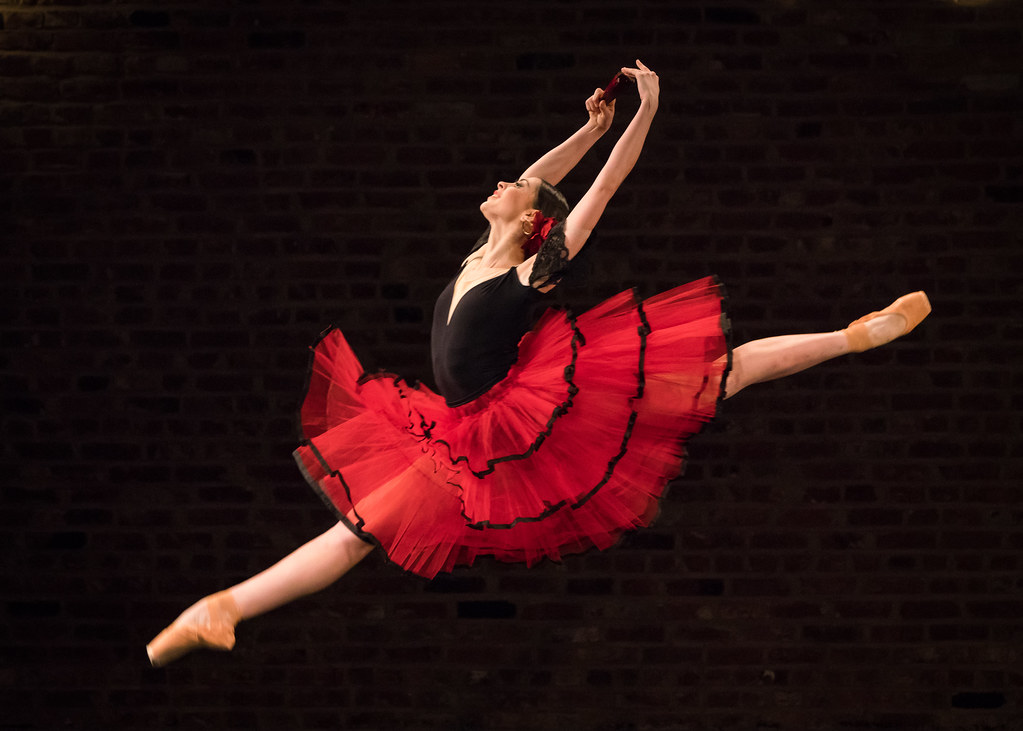 Prawa pokrewne
Dotyczą osób i podmiotów, które pośredniczą w przekazywaniu utworu publiczności, ale nie można przypisać im twórczego wkładu w powstanie utworu np. aktorzy, tancerze, dyrygenci, producenci, nadawcy radiowi, wydawcy książek
To zdjęcie, autor: Nieznany autor, licencja: CC BY
Systemy prawa autorskiego
4.10.2023
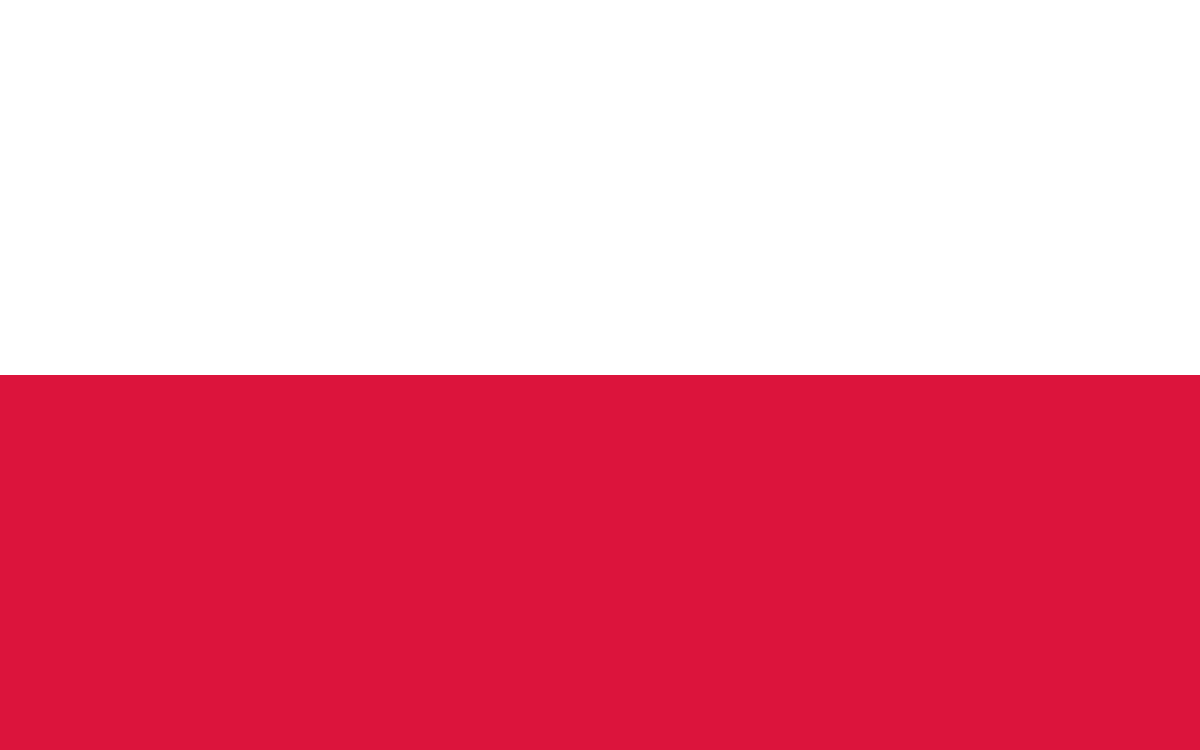 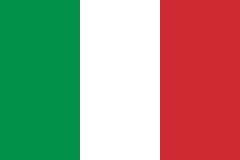 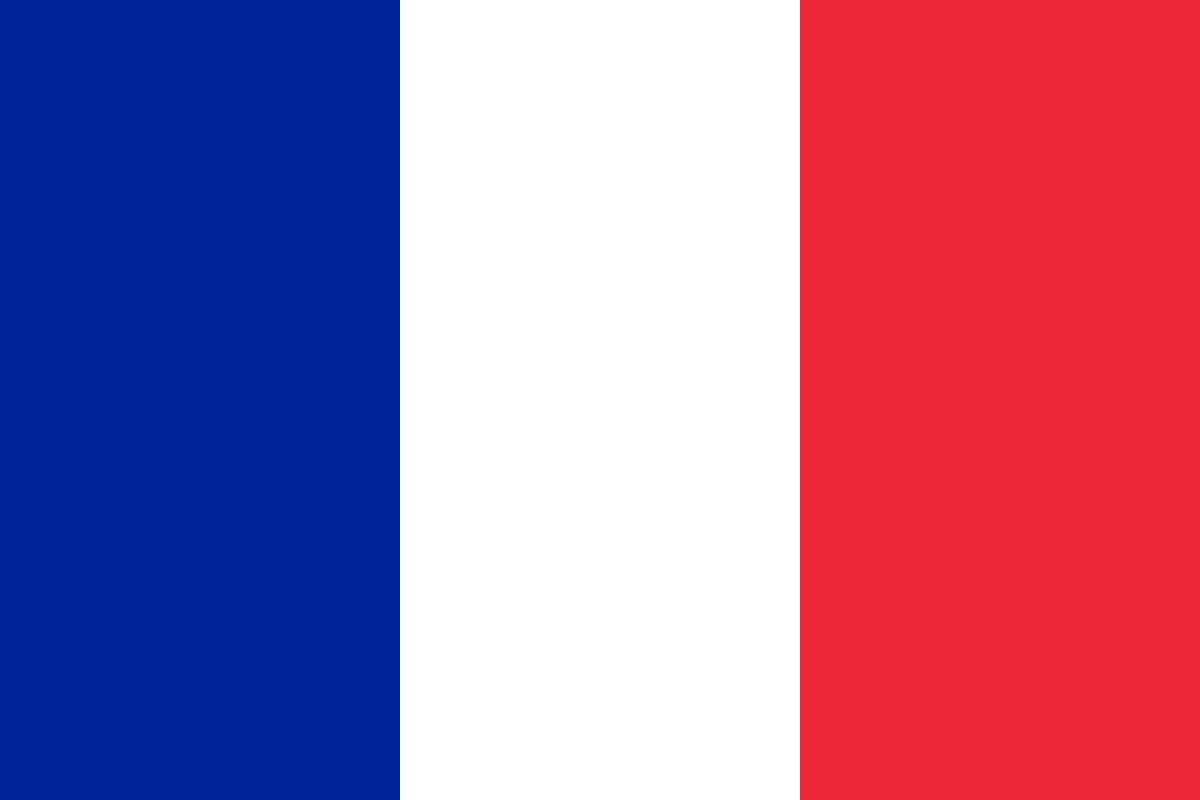 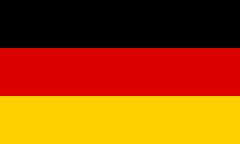 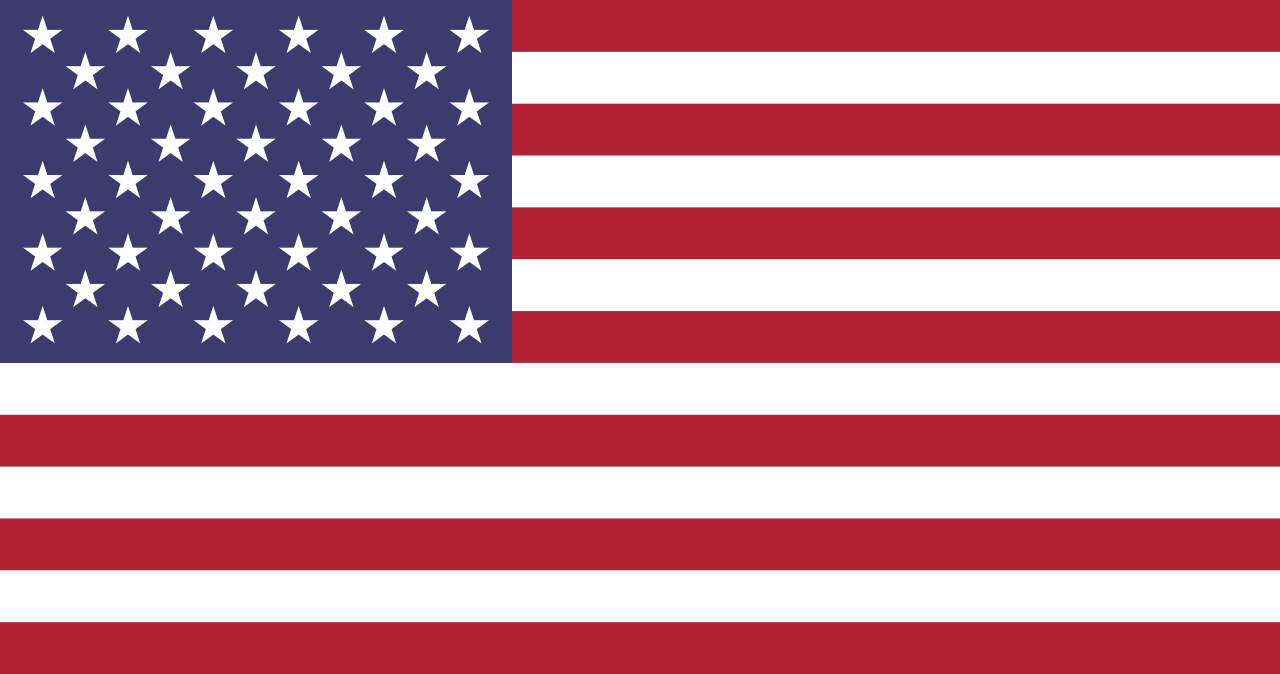 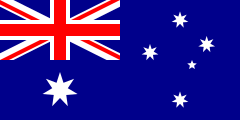 Wybrane Źródła Prawa Autorskiego
4.10.2023
Ustawa z dnia 4 lutego 1994 r. o prawie autorskim i prawach pokrewnych – 
https://isap.sejm.gov.pl/isap.nsf/download.xsp/WDU19940240083/U/D19940083Lj.pdf?TSPD_101_R0=08a02c1a15ab20005f5f69b4d77e5d1ff6e730a3df70973d28a06fa99eadd68021ca8597054aaf5108b13869ec143000263deac693520d4786e49840fa04239ee50b0f5976ba8a67d346ca4c4b78e04bb965a09b8793273faba8444019aed2c9
1. ochrona utworów i przedmiotów praw pokrewnych,
2. dla powstania ochrony wystarczające jest ustalenie utworu, 
3. autorskie prawa osobiste powstają zawsze na rzecz twórcy, są nieprzenoszalne i bezterminowe; w ramach praw pokrewnych ustawa wprowadza jedynie osobiste prawa artysty wykonawcy,
4. autorskie prawa majątkowe powstają z reguły na rzecz twórcy; w przypadku praw pokrewnych autorskie prawa majątkowe powstają na rzecz producenta danego dobra niematerialnego, z wyłączeniem jednak praw artysty wykonawcy; czas ochrony tych praw jest zróżnicowany w zależności od rodzaju chronionego dobra,
5. treść ochrony praw majątkowych jest zróżnicowana,
6. autorskie prawo majątkowe nie daje uprawnionemu pełnej wyłączności prawnej do korzystania z utworu,
7. naruszenie praw wyłącznych do utworów i przedmiotów praw pokrewnych wiąże się z odpowiedzialnością karną i możliwością dochodzenia roszczeń cywilnoprawnych,
8. ochrona praw autorskich i pokrewnych ma charakter terytorialny
Pojęcie i źródła własności przemysłowej
Konwencja paryska (1883)
Ustawa z dnia 30.06.2000 r. prawo własności przemysłowej
Zgodnie z art. 1 ust. 2 konwencji paryskiej przedmiotem ochrony własności przemysłowej są: 
patenty na wynalazki, 
wzory użytkowe, 
wzory przemysłowe, 
znaki towarowe, 
znaki usługowe, 
nazwy handlowe 
oznaczenia pochodzenia lub nazwy pochodzenia, 
zwalczanie nieuczciwej konkurencji (od 1900 r.)
W wyniku rozwoju technicznego, technologicznego i gospodarczego wykształciły się nowe dobra niematerialne wykorzystywane w działalności gospodarczej, które zasługują na ochronę np.:
 topografie układów scalonych, 
informacje techniczne, technologiczne, handlowe, organizacyjne lub inne mające wartość gospodarczą,
odmiany roślin,
Zgodnie z art. 1 ust. 1: Ustawa normuje: 
1) stosunki w zakresie wynalazków, wzorów użytkowych, wzorów przemysłowych, znaków towarowych, oznaczeń geograficznych i topografii układów scalonych; 
2) zasady, na jakich przedsiębiorcy mogą przyjmować projekty racjonalizatorskie i wynagradzać ich twórców; 
3) zadania i organizację Urzędu Patentowego Rzeczypospolitej Polskiej, zwanego dalej «Urzędem Patentowym»”. 
Z kolei przepis art. 2 stanowi: „Zwalczanie nieuczciwej konkurencji normuje odrębna ustawa”.

Dostęp do tekstu ustawy: https://isap.sejm.gov.pl/isap.nsf/download.xsp/WDU20010490508/U/D20010508Lj.pdf
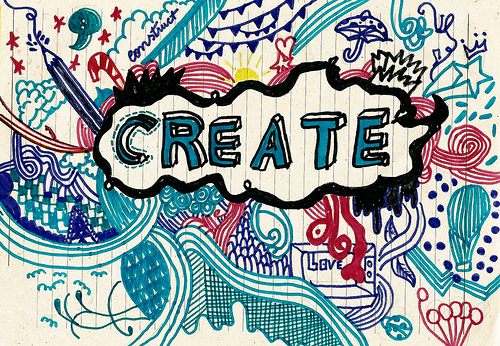 Pojęcie utworu
„Przedmiotem prawa autorskiego jest :
każdy przejaw działalności twórczej (człowieka – przyp. AKM)
o indywidualnym charakterze, 
ustalony w jakiejkolwiek postaci, 
niezależnie od wartości, przeznaczenia i sposobu wyrażenia (utwór).”
			- Art. 1 ust.1 Pr. Aut.
To zdjęcie, autor: Nieznany autor, licencja: CC BY-SA-NC
Przesłanka I: Działalność Twórcza człowieka
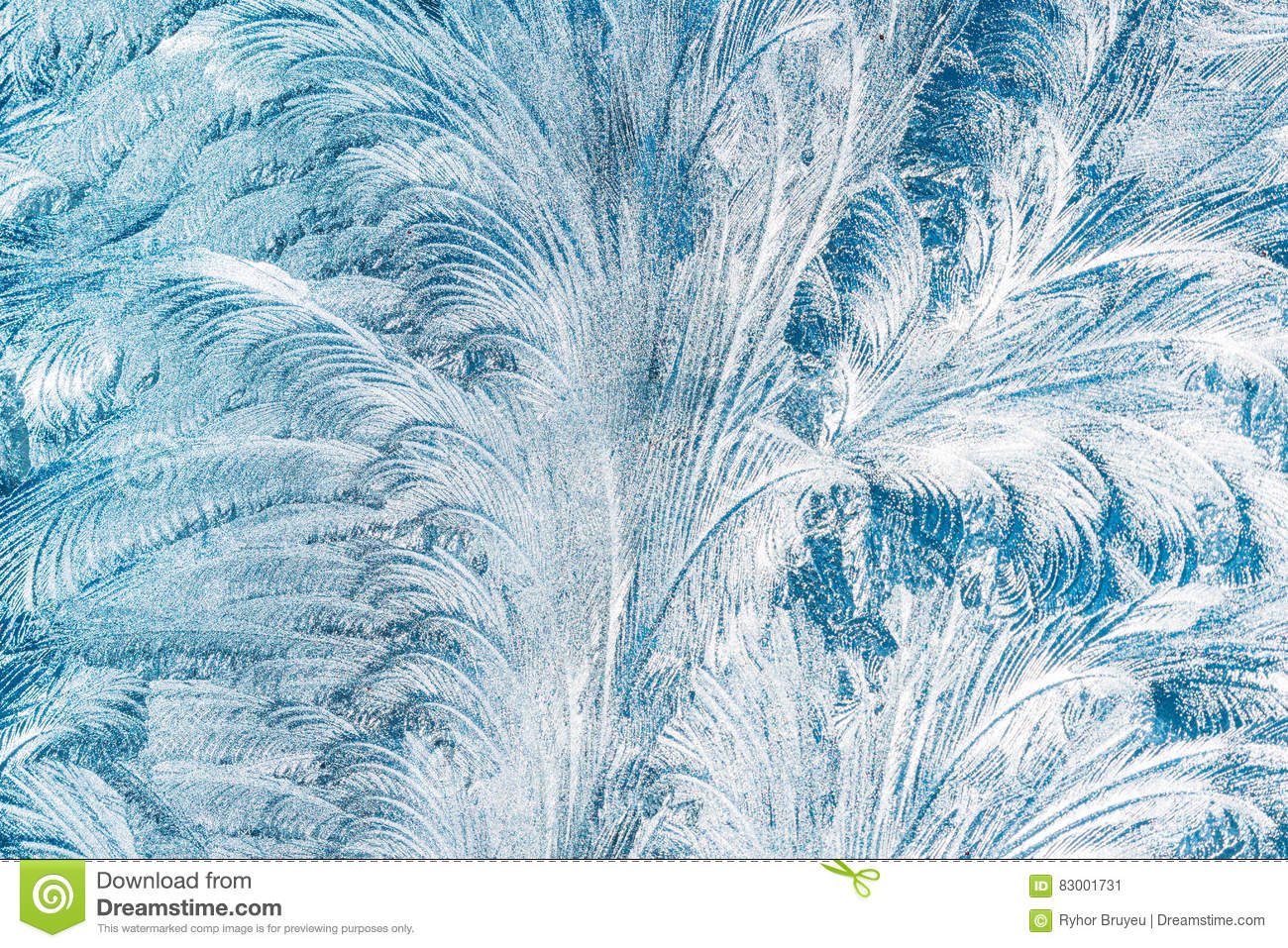 Źródło: https://www.dailymail.co.uk/sciencetech/article-1151283/Can-jumbo-elephants-really-paint--Intrigued-stories-naturalist-Desmond-Morris-set-truth.html
Źródło: https://en.wikipedia.org/wiki/Monkey_selfie_copyright_dispute
Uzewnętrznienie, możliwość zakomunikowania utworu innym niż twórca osobom np. zaśpiewanie piosenki, wygłoszenie wykładu…
Przesłanka II: USTALENIE UTWORU
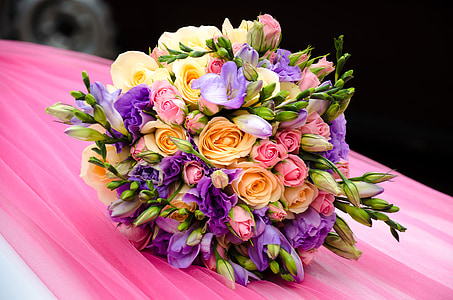 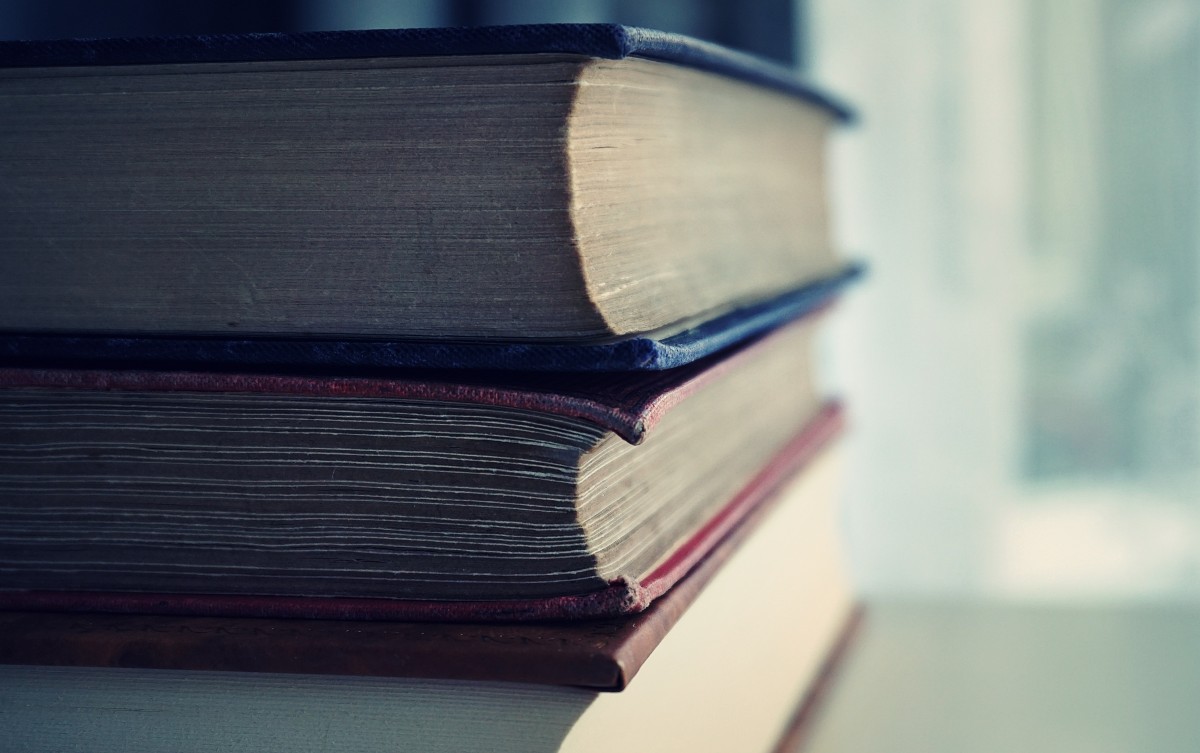 Tzw. dzieła efemeryczne np. fryzury, rzeźby w piasku, lodzie, body art.  nietrwała postać
To zdjęcie, autor: Nieznany autor, licencja: CC BY-SA
Ustalenie =/= Utrwalenie
.
Przesłanka III: Indywidualny charakter
Twórca  węzeł autorstwa  byt niematerialny
Utwór nie musi odzwierciedlać cech indywidualności twórcy lecz musi odróżniać się od innych takich samych przejawów działalności twórczej w sposób świadczący o oryginalności, swoistości i tych wszystkich właściwościach, które sprawiają, że większym lub mniejszym stopniu jest on niepowtarzalny i nie posiada wiernego odpowiednika w przeszłości, 
Cecha nowości – to co zostało stworzone nie było uprzednio znane w takiej postaci,
Cecha oryginalności – twórca wzbogacił dotychczasowy stan rzeczy nowymi elementami.
Oryginalność subiektywna – utwór ma być oryginalny dla samego twórcy – „wyraz własnej twórczości intelektualnej swego autora” – orzecznictwo ETS oraz Dyrektywa PE i Rady 2019/790
Oryginalność obiektywna – niepowtarzalność i odróżnialność dzieła od innych rozpowszechnionych wcześniej utworów
Granice ochrony autorskoprawnej
Max Kummer „Das urheberrehtlich schutzbare Werk” – istnieje wysoki stopień prawdopodobieństwa, że nikt inny nie samodzielnie nie stworzy identycznego utworu
„kleine Münze” – utwór podlega ochronie choćby w niewielkim stopniu odróżniał się od innych dzieł
Twórczość
Paradis, Ville-Evrard, 1990,
Źródło:  http://sciencespi.org/rencontre-avec-jakob-gautel-24-paradis/
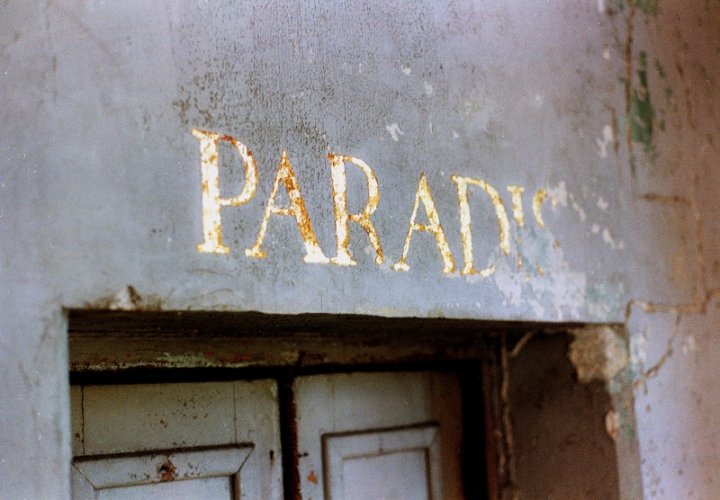 Ochrona części utworu
Art. 1 ust. 21 Ochroną objęty może być wyłącznie sposób wyrażenia; nie są objęte ochroną odkrycia, idee, procedury, metody i zasady działania oraz koncepcje matematyczne.
Art. 4 Pr. Aut – WyłączeniaNie stanowią przedmiotu prawa autorskiego:
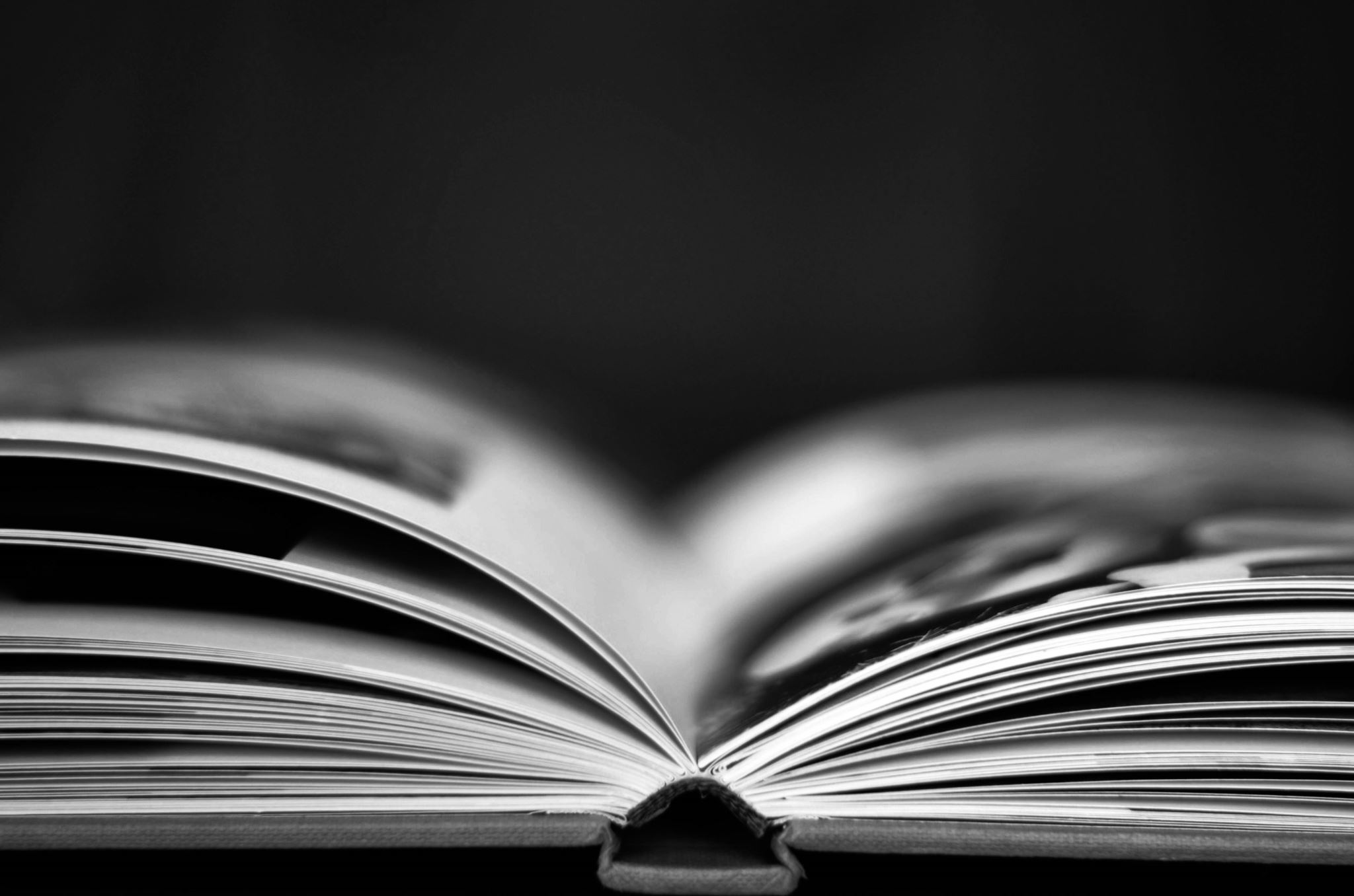 Katalog utworów
W szczególności przedmiotem prawa autorskiego są utwory:
1) wyrażone słowem, symbolami matematycznymi, znakami graficznymi (literackie, publicystyczne, naukowe, kartograficzne oraz programy komputerowe);
2)  plastyczne;
3)  fotograficzne;
4)  lutnicze;
5) wzornictwa przemysłowego;
6) architektoniczne, architektoniczno-urbanistyczne i urbanistyczne;
7) muzyczne i słowno-muzyczne;
8) sceniczne, sceniczno-muzyczne, choreograficzne i pantomimiczne;
9) audiowizualne (w tym filmowe).
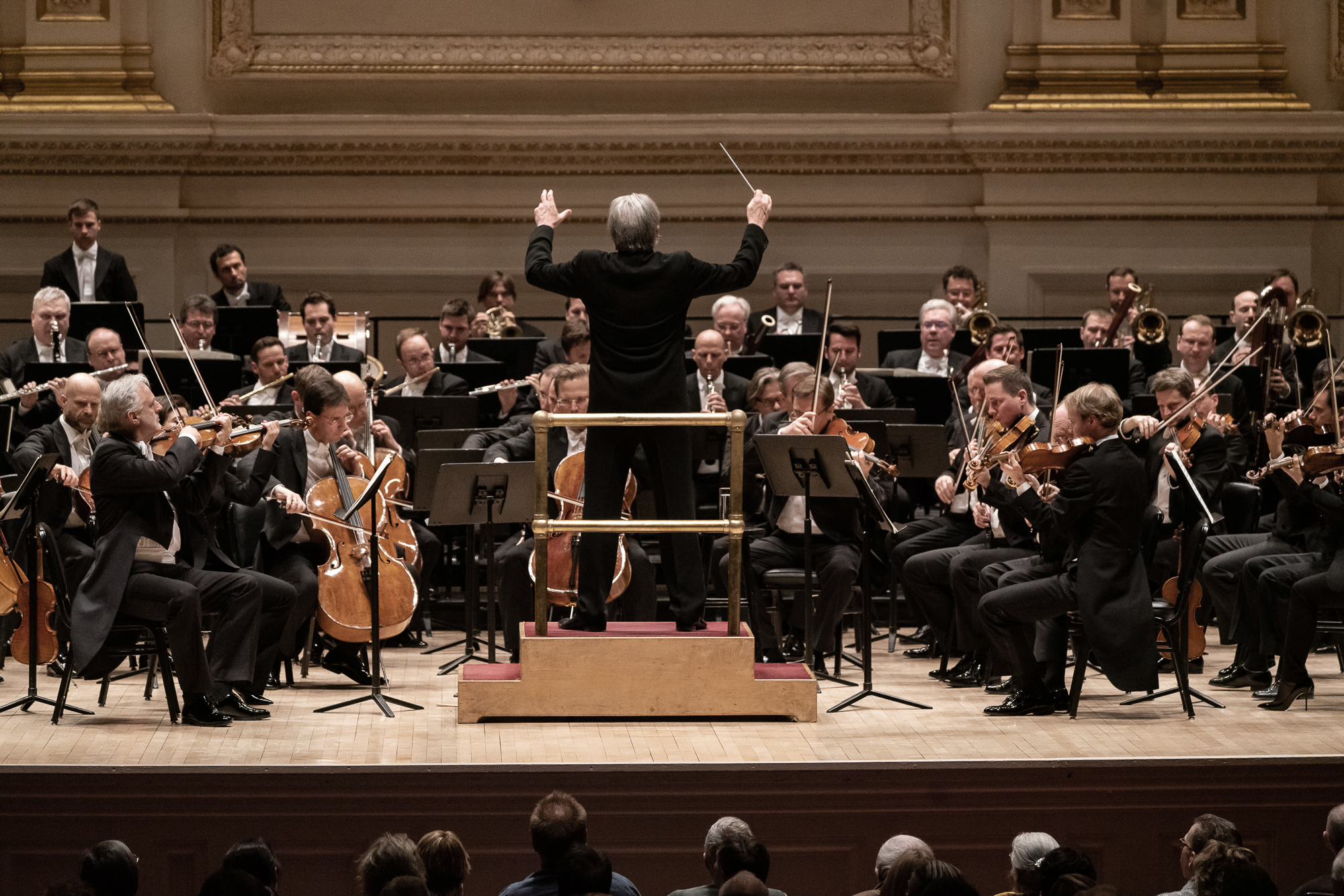 Przykłady:
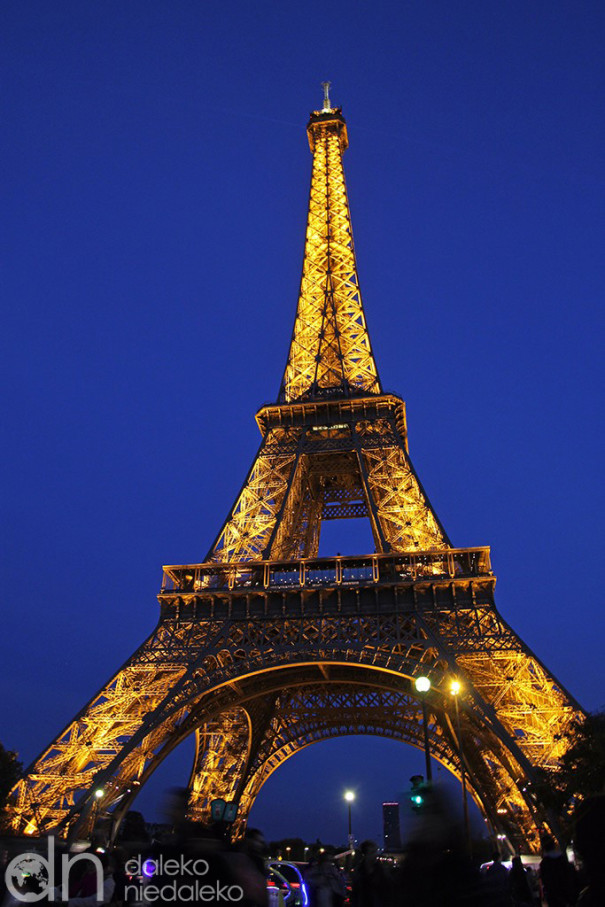 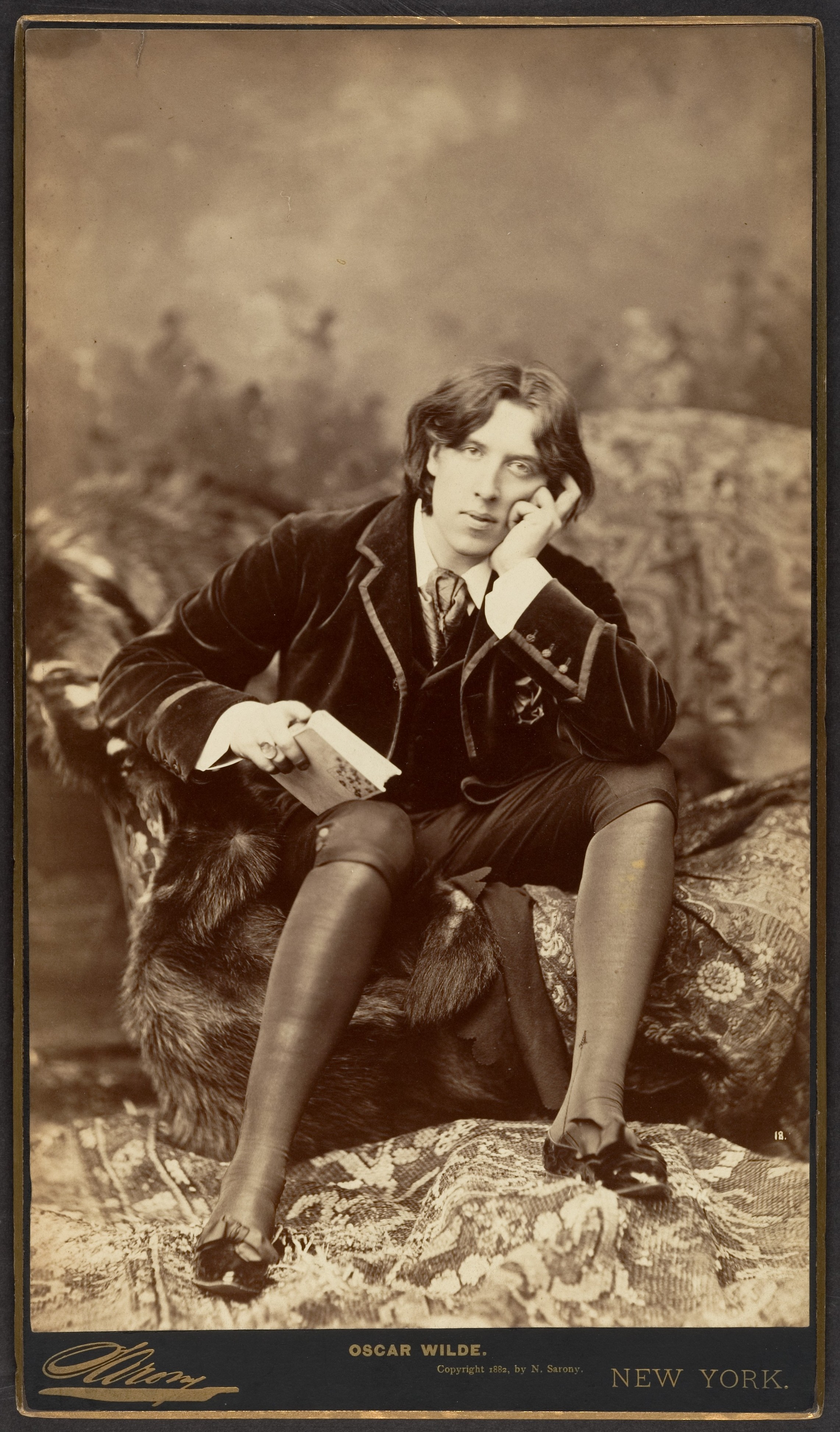 To zdjęcie, autor: Nieznany autor, licencja: CC BY-SA
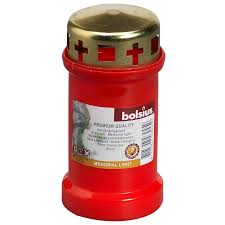 Oscar Wilde, wyk. Napoleon Sarony
Utwór zbiorowy a zbiór utworów
Opracowania cudzych utworów i utwory inspirowane
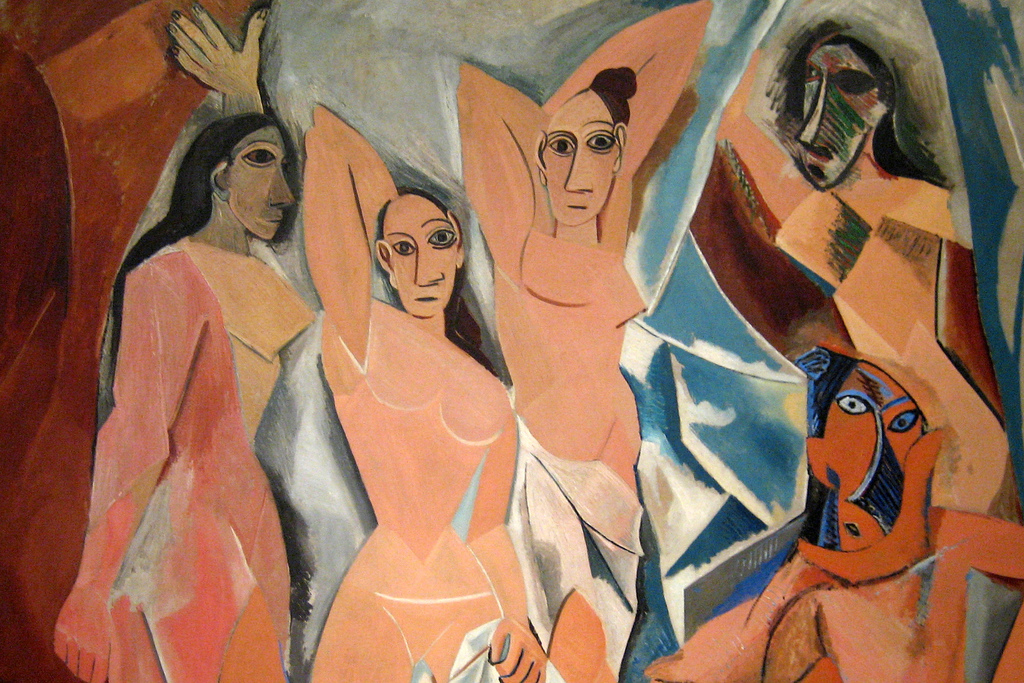 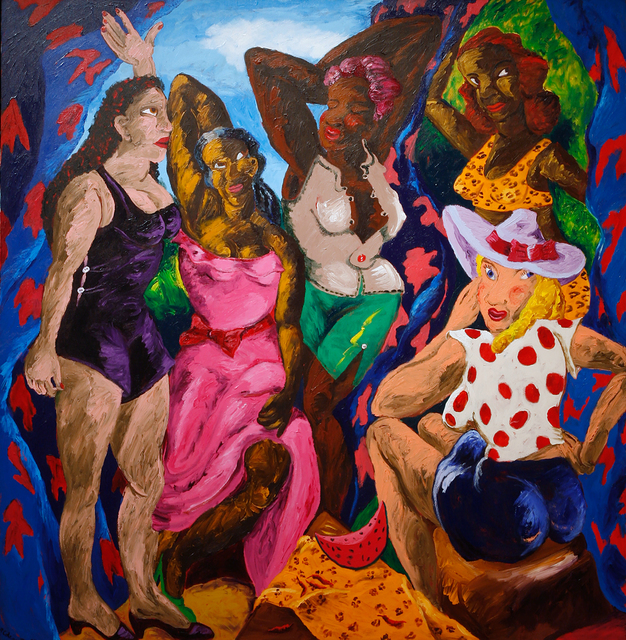 Dzieło samoistne i inspirowane
© DFT https://dft.art/
Nowe logo Wersow
Utwór zależny a inspirowany
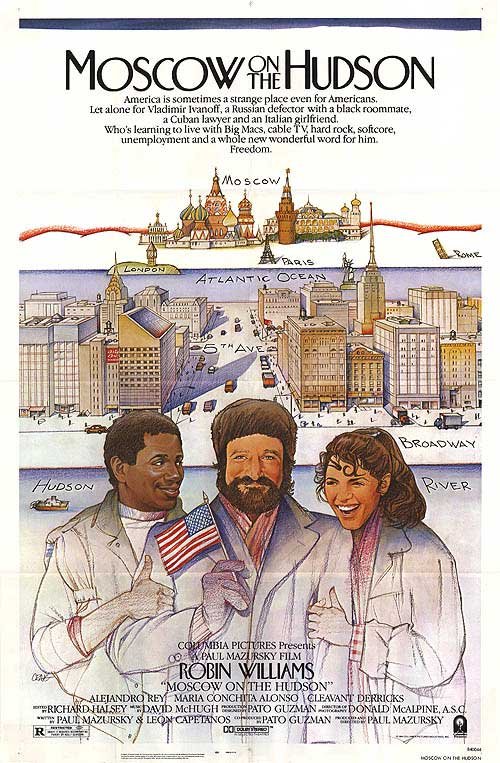 Steinberg v. columbia pictures industries inc.
Przykład 2: utwór inspirowany
Źródło: https://www.economist.com/node/21521345/audio-edition
UTWÓR - PODSUMOWANIE
Podmioty Pr. Aut.:
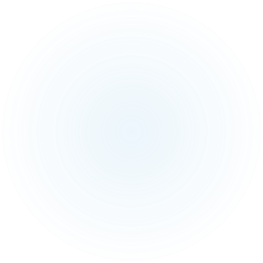 Twórca
Art. 8. 
Prawo autorskie przysługuje twórcy, o ile ustawa nie stanowi inaczej. 
Domniemywa się, że twórcą jest osoba, której nazwisko w tym charakterze uwidoczniono na egzemplarzach utworu lub której autorstwo podano do publicznej wiadomości w jakikolwiek inny sposób w związku z rozpowszechnianiem utworu.
 Dopóki twórca nie ujawnił swojego autorstwa, w wykonywaniu prawa autorskiego zastępuje go producent lub wydawca, a w razie ich braku – właściwa organizacja zbiorowego zarządzania prawami autorskimi.
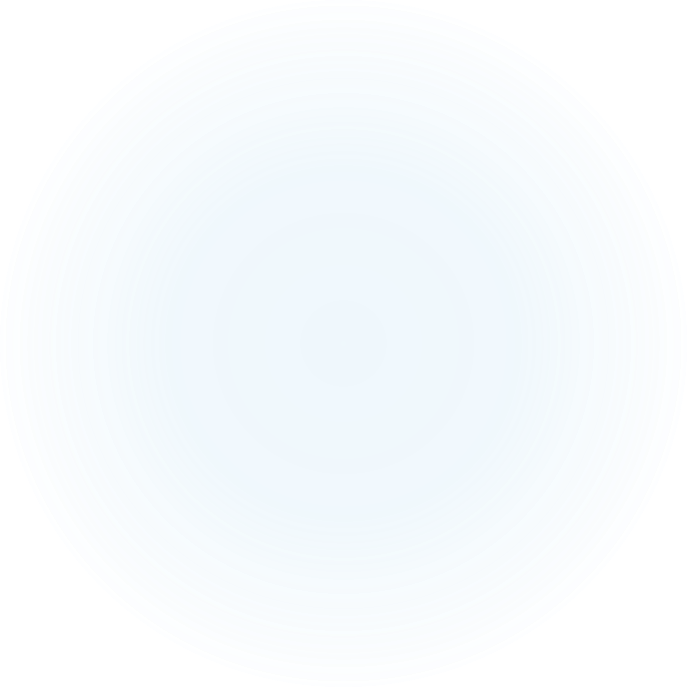 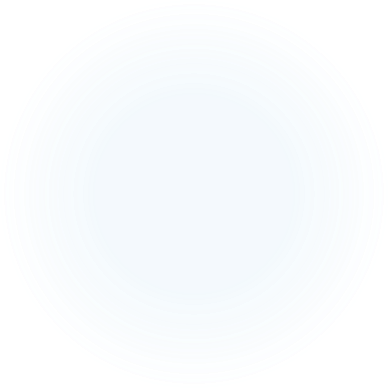 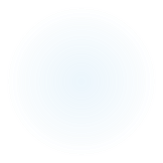 To zdjęcie, autor: Nieznany autor, licencja: CC BY-ND
Status twórcy
Utwór „Kurs cudów” - prof. Helen Schucman twierdzi, że został jej podyktowany (po angielsku) przez Jezusa . 
Po jej śmierci (w 1981 r.) następcy prawni wystąpili z roszczeniami o naruszenie praw autorskich ze względu na wydanie bez ich zgody tej książki po niemiecku. 
Powstał problem, kto jest twórcą tego dzieła, skoro osoba, która jedynie mechanicznie zwielokrotnia dyktowany jej utwór, nie jest traktowana jak twórca. 
Sąd niemiecki uznał, że wyłącznym twórcą Kursu cudów jest prof. H. Schucman, gdyż nie jest objektywnie weryfikowalna okoliczność duchowego przekazu tekstu za pośrednictwem człowieka
Dzieła generowane komputerowo (computer-generated works)
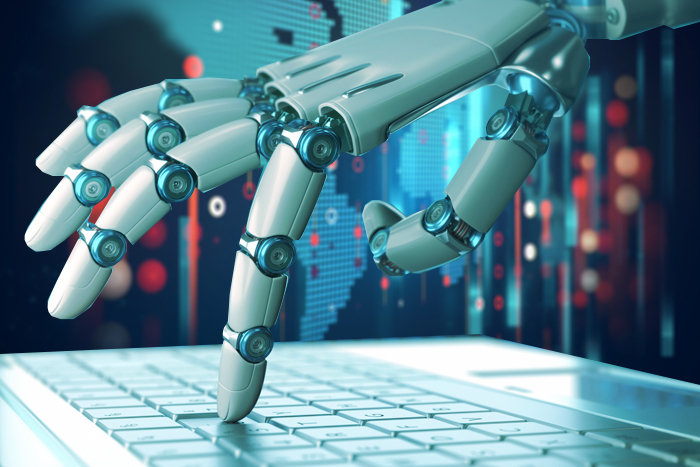 To zdjęcie, autor: Nieznany autor, licencja: CC BY
Współtwórcy
Utwór zawiera wspólne elementy twórcze,
Wspólne działanie twórców – wspólne dążenie do nadania dziełu określonego, ostatecznego kształtu, 
Istnienie porozumienia między współtwórcami:
Np. uzgodnienie wspólnego zamysłu stworzenia dzieła, opracowanie ogólnej koncepcji, planu, uzgodnienie struktury utworu, podział zadań itp. 
Porozumienie może mieć charakter dorozumiany (konkludentny),
W szczególnych przypadkach możliwe powstanie dzieła wspólnego bez porozumienie - „jedna osoba rozpoczęła pracę nad rzeźbą, a następnie od niej odstąpiła i dokończyła ją twórczo inna osoba”- SN z dn. 5.07.2002 r., III CKN 1096/00, OSNC 2003/11, poz. 150. 
   	 Nie uzasadnia współautorstwa: wzajemna inspiracja, krytyka, 	akceptacja wkładów twórczych, pomoc techniczna, 	organizacyjna czy finansowa.
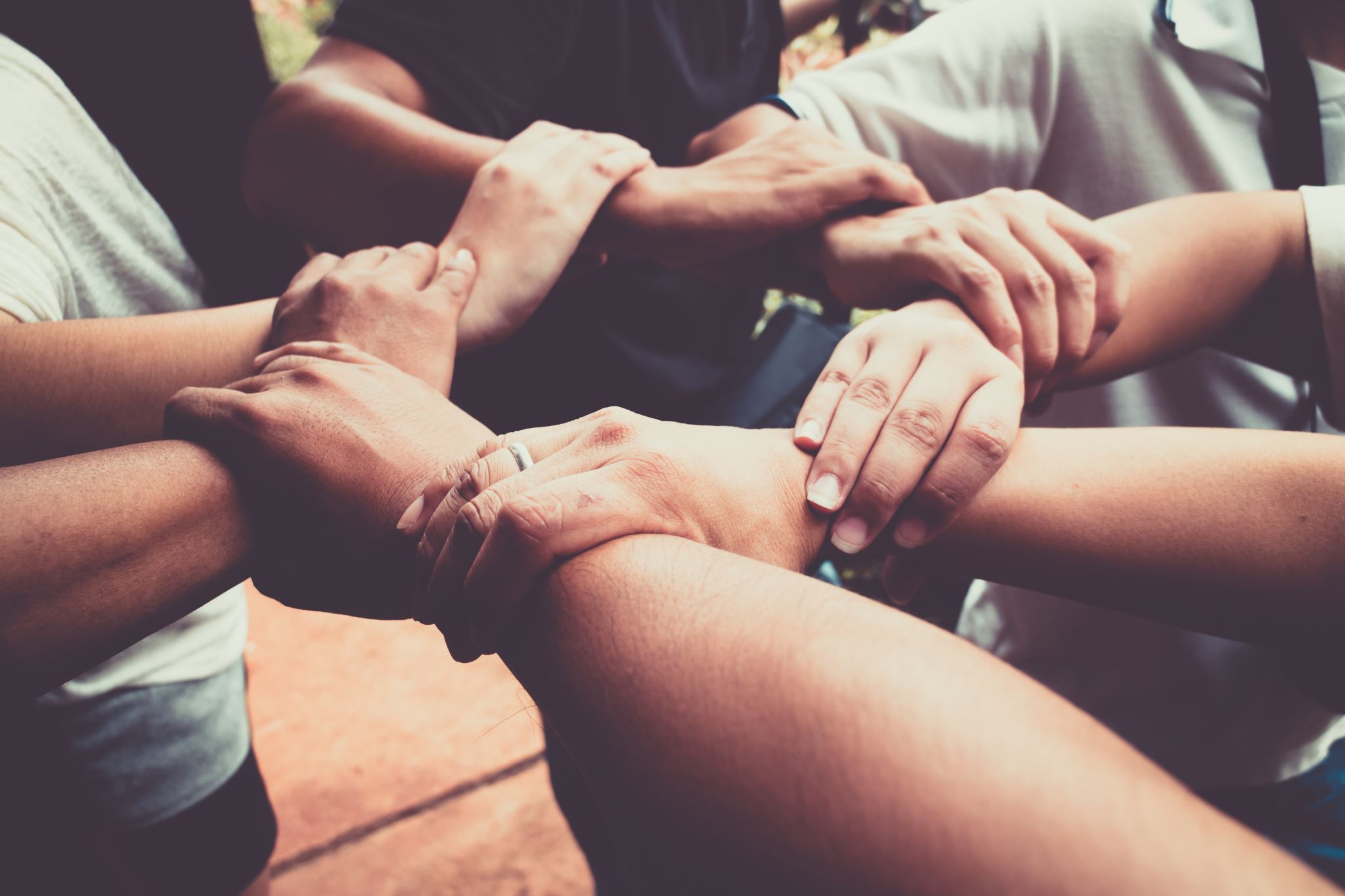 Utwory wspólne – art. 9 Pr. Aut.
Prawo autorskie przysługuje współtwórcom wspólnie, 
Do wykonywania prawa potrzebna zgoda wszystkich współtwórców, 
W razie naruszenia ochrony możne dochodzić każdy, 
Udział w prawie autorskim:
Znaczenie przedmiotowe: część utworu mająca samodzielne znaczenie tzn. posiadająca taką odrębność, że możliwe jest przypisanie jej jednemu ze współautorów i eksploatacja niezależnie od całości utworu, lecz bez uszczerbku dla praw pozostałych współtwórców, 
Znaczenie prawne: ułamkowo określona część autorskich praw majątkowych  służących współtwórcy
Domniemanie równych udziałów – można dochodzić odmiennego ustalenia przez sąd na podstawie wkładów pracy twórczej,
Odpowiednie stosowanie przepisów KC o współwłasności w częściach ułamkowych – uwaga na zniesienie współwłasności (art. 210-212 KC) sporna możliwość zniesienia wspólności praw majątkowych, 
Umowa o wykonywanie wspólnego prawa – za zgodą wszystkich współtwórców,
.
Utwory połączone – art. 10 Pr. Aut.
Inne niż twórca podmioty prawa autorskiego
Instytucja naukowa (art. 14 Pr. Aut.)
Uczelnia (art. 15a Pr. Aut.),
Producent lub Wydawca (art. 15 Pr. Aut),
Pracodawca (art. 12 Pr. Aut), 
Organizacje zbiorowego zarządzania prawami autorskimi i prawami pokrewnymi,
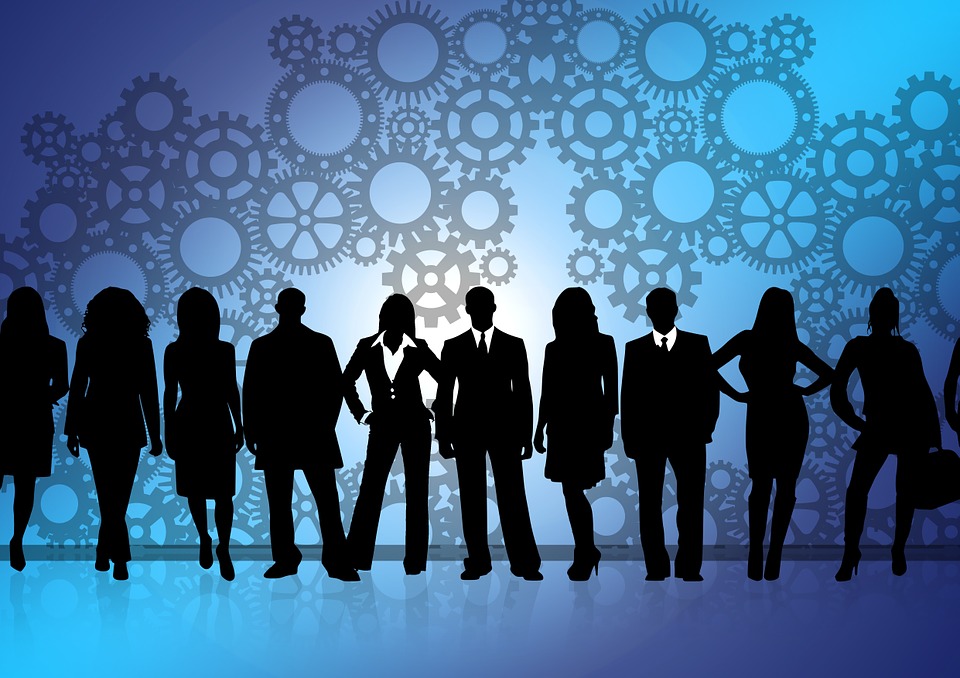 Utwory pracownicze – Art. 12 Pr. Aut.
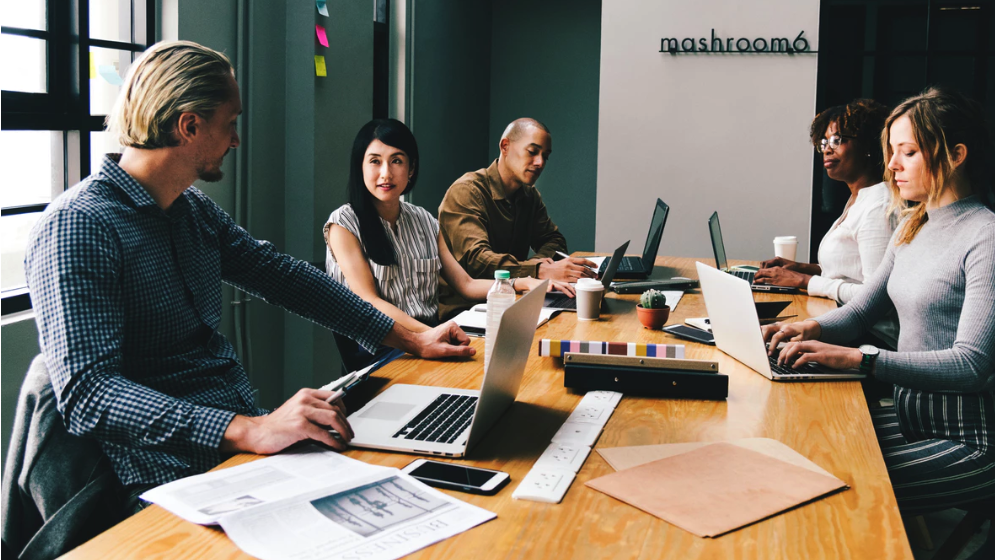 Dotyczy twórczości powstałej w związku z zatrudnieniem,
Uprawnienie pracodawców do czerpania korzyści z eksploatacji zarobkowej dzieła  „zawłaszczenie owoców pracy pracownika w zamian za regularne wynagrodzenie, świadczenia ochronne oraz zapewnienie środków organizacyjnych i technicznych w procesie wykonywania przez twórcę obowiązków pracowniczych”. 
 Dotyczy nabycia przez pracodawcę majątkowych praw autorskich „z chwilą przyjęcia utworu i w granicach wynikających z celu umowy, zamiaru stron, o ile umowa o pracę nie stanowi inaczej” – nabycie pochodne
„Umowa o pracę” – rozumiana jako wszelkie sposoby nawiązania stosunku pracy (w tym: mianowanie, wybór, powołanie)
Stworzenie utworu w wyniku wykonywania obowiązków pracowniczych, a nie przy okazji ich wykonywania, 
Chwila przyjęcia utworu – oświadczenie akceptujące rezultat pracy pracownika
Oznacza, że chwilę przejścia własności przedmiotu, na którym utwór utrwalono na pracodawcę, 
Art. 13 Pr. Aut. Jeżeli pracodawca nie zawiadomi twórcy w terminie sześciu miesięcy od dostarczenia utworu o jego nieprzyjęciu lub uzależnieniu przyjęcia od dokonania określonych zmian w wyznaczonym w tym celu odpowiednim terminie, uważa się, że utwór został przyjęty bez zastrzeżeń. Strony mogą określić inny termin.
Poza wynagrodzeniem pracowniczym, twórca nie uzyskuje odrębnego honorarium z tytułu przejścia praw autorskich (chyba, że umowa stanowi inaczej), 
Uwaga! Art.. 74 Pr. Aut. Programy komputerowe – pierwotne nabycie autorskich praw majątkowych
To zdjęcie, autor: Nieznany autor, licencja: CC BY
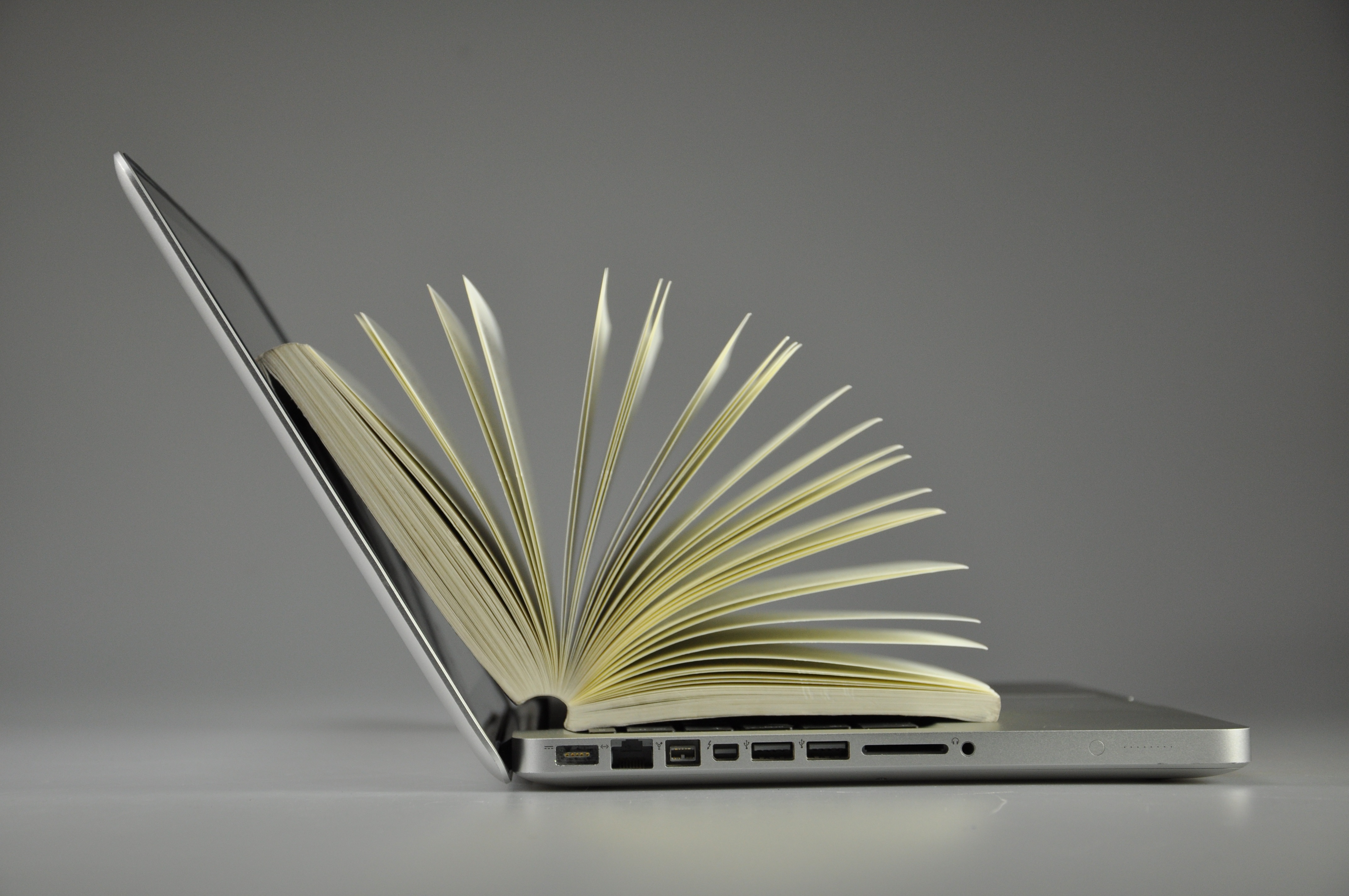 Producent/Wydawca – art. 15 Pr. Aut.
Domniemywa się, że producentem lub wydawcą jest osoba, której nazwisko lub nazwę uwidoczniono w tym charakterze na przedmiotach, na których utwór utrwalono, albo podano do publicznej wiadomości w jakikolwiek sposób w związku z rozpowszechnianiem utworu.
Producent/wydawca staje się uprawnionym do utworu gdy:
1. Autorskie prawa majątkowe do utworu zbiorowego, w szczególności do encyklopedii lub publikacji periodycznej, przysługują producentowi lub wydawcy (do poszczególnych części mających samodzielne znaczenie - ich twórcom). Domniemywa się, że producentowi lub wydawcy przysługuje prawo do tytułu. – Art. 11 Pr. Aut
2. Autorskie prawa majątkowe  do utworu audiowizualnego z mocy ustawy przysługują producentowi (art. 70 Pr. Aut.)
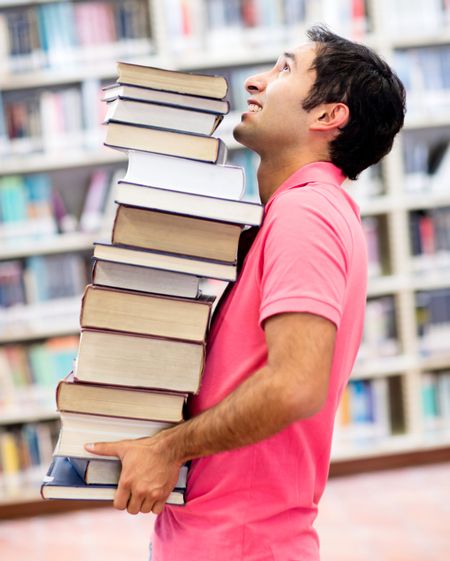 Uczelnia – Art. 15a Pr. Aut.
Pierwszeństwo publikacji pracy dyplomowej studenta. i uczelnia nie opublikowała pracy dyplomowej w terminie 6 miesięcy od dnia jej obrony, autor może ją opublikować, chyba że praca jest częścią utworu zbiorowego.
Dotyczy uczelni publicznych i niepublicznych, akademickiej, zawodowej, prowadzącej studia, utworzonej w sposób określony w ustawie o szkolnictwie wyższym i nauce z 20 lipca 2018 r.
Twórcy-studentowi przysługuje wynagrodzenie z tytułu publikacji jego dzieła przez uczelnie,
Charakter uprawnienia uczelni: prawnoautorski, względny – konstrukcja licencji ustawowej na rzecz uczelni,
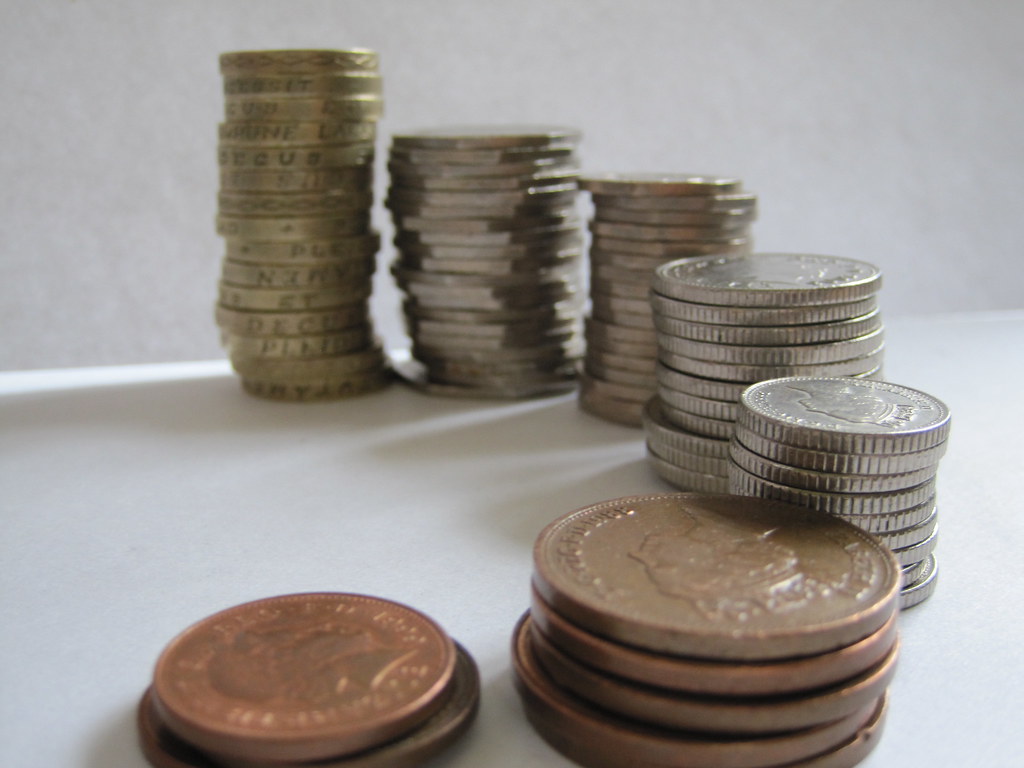 Organizacje zbiorowego zarządzania prawami autorskimi
Ich status prawny, strukturę i zadania reguluje ustawa z 15.6.2018 r. o zbiorowym zarządzaniu prawami autorskimi i prawami pokrewnymi. 
Organizacjami zbiorowego zarządzania prawami autorskimi lub prawami pokrewnymi są stowarzyszenia, którym minister właściwy do spraw kultury udzielił zezwolenia na obsługę praw autorskich lub praw pokrewnych twórców lub artystów wykonawców, będących członkami stowarzyszenia, oraz tych, którzy zawarli stosowną umowę o obsługę swoich praw autorskich lub praw pokrewnych. 
Stowarzyszenia te zrzeszają również podmioty niebędące osobami fizycznymi: producentów, organizacje radiowe i telewizyjne. Członkiem organizacji zbiorowego zarządzania może być osoba prawna (art. 3 pkt 2 ZbZarządzPrAutU). 
Jako stowarzyszenia są instytucjami niezarobkowymi, działającymi na podstawie także ustawy o stowarzyszeniach (ustawa z 7.4.1989 r. – Prawo o stowarzyszeniach, t.j. Dz.U. z 2019 r. poz. 713).
Wykonywanie prawa autorskiego przez organizację zbiorowego zarządu obejmuje, co do twórców żyjących, zasadniczo tylko prawo autorskie majątkowe.
To zdjęcie, autor: Nieznany autor, licencja: CC BY
Zbiorowe zarządzanie prawami polega  to między innymi na:
 udzielaniu zgody na korzystanie z utworów ( zwykle za pośrednictwem licencji),   
pobieraniu wynagrodzeń od korzystających z chronionych przedmiotów  (inkaso) 
 podziale i wypłacie zainkasowanych środków między uprawnionych (repartycja).
Organizacje zbiorowego zarządzania zobowiązane są także do przedkładania Komisji Prawa Autorskiego tabel wynagrodzeń do zatwierdzenia. 
Tabele określają stawki wynagrodzeń należnych z tytułu korzystania z utworów lub przedmiotów praw pokrewnych.

Do wykonywania zbiorowego zarządu konieczne jest zezwolenie Ministra Kultury i Dziedzictwa Narodowego. Dziś w Polsce istnieje 12 organizacji zbiorowego zarządzania, które takie zezwolenia uzyskały. Należą do nich:
Organizacje zbiorowego zarządzania
KOPIPOL
REPROPOL
SAiW Copyright Polska
SAWP
SFP
STL
STOART
ZAiKS
ZASP  
ZPAF  (cofnięte zezwolenie)
ZPAP  (cofnięte zezwolenie)
ZPAV
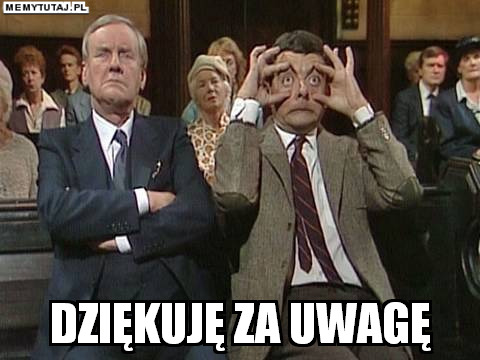 Autor nieznany, http://memytutaj.pl/dziekuje-za-uwage-135755